РУССКИЙ ЯЗЫК
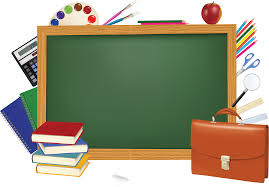 Малютина Е.Н.
ТЕМА УРОКА: УДАРЕНИЕ
ЦЕЛЬ: УЗНАТЬ ЗНЧЕНИЕ УДРЕНИЯ В СЛОВАХ
/
/
ЗАМОК
ЗАМОК
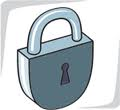 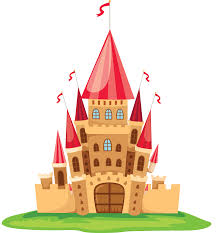 /
/
АТЛАС
АТЛАС
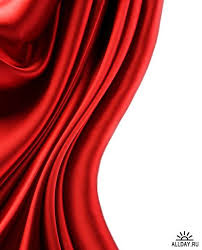 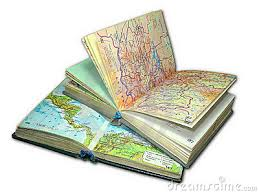 /
/
ГВОЗДИКИ
ГВОЗДИКИ
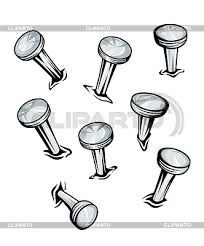 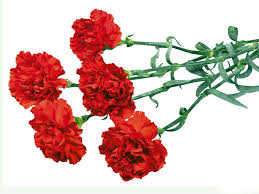 лук
луг
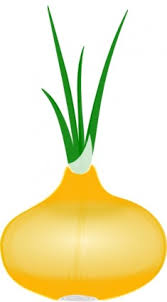 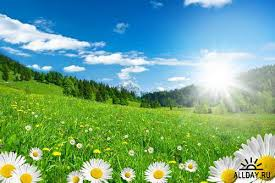 Прочитай. Спиши. Поставь ударение в выделенных словах.
Все пили ключевую воду. Возьми пилу и пили. Солнце село за село.